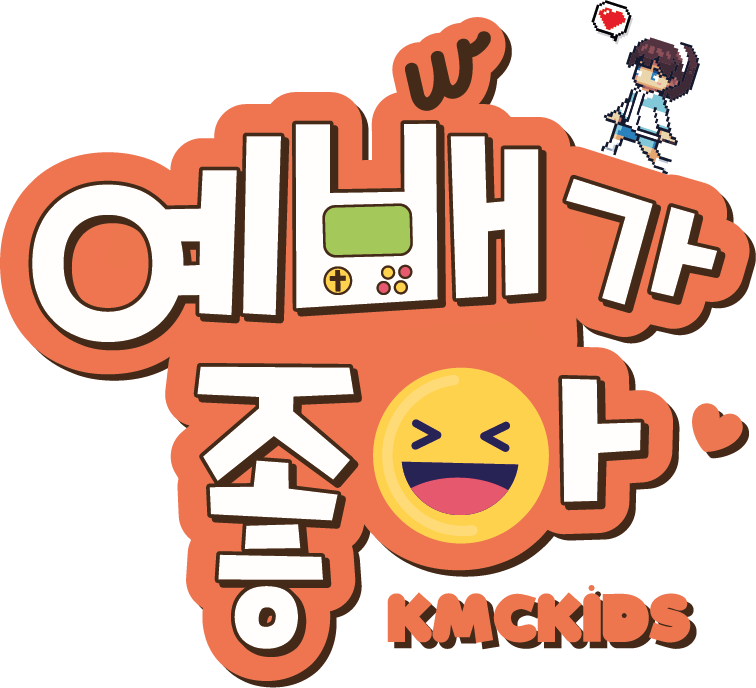 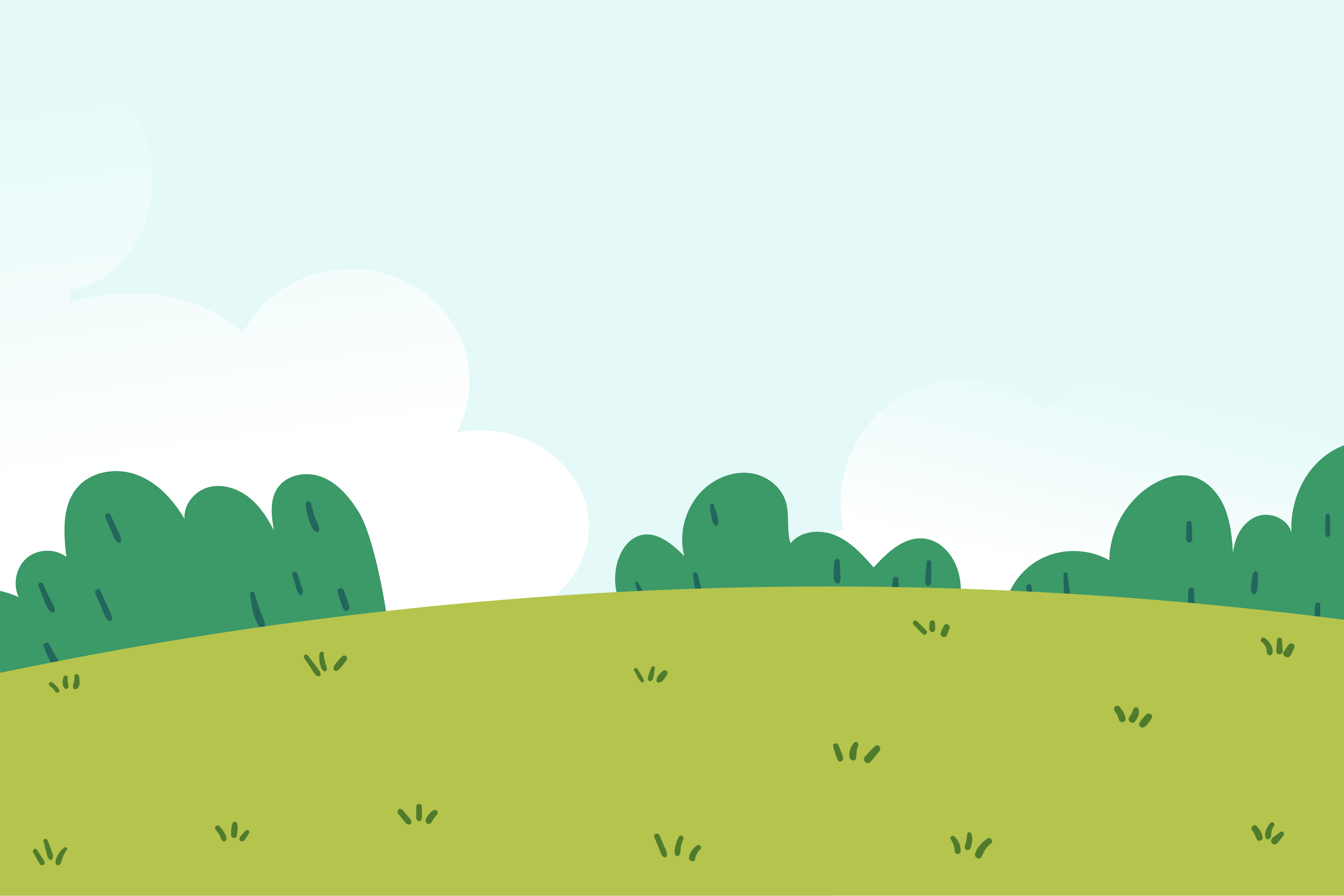 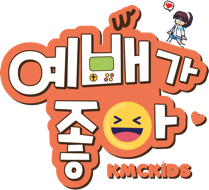 들썩들썩
좋아요
그 때 예배 속으로 
Go Go~~ (영상보기)
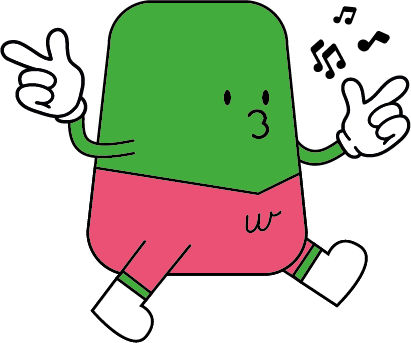 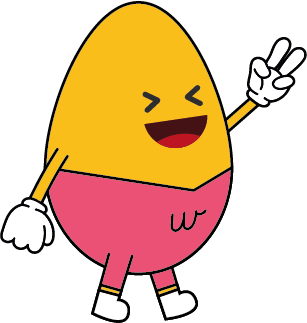 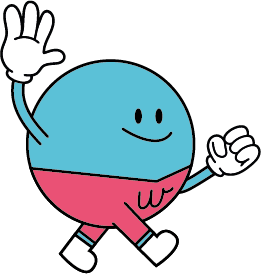 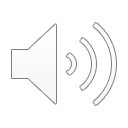 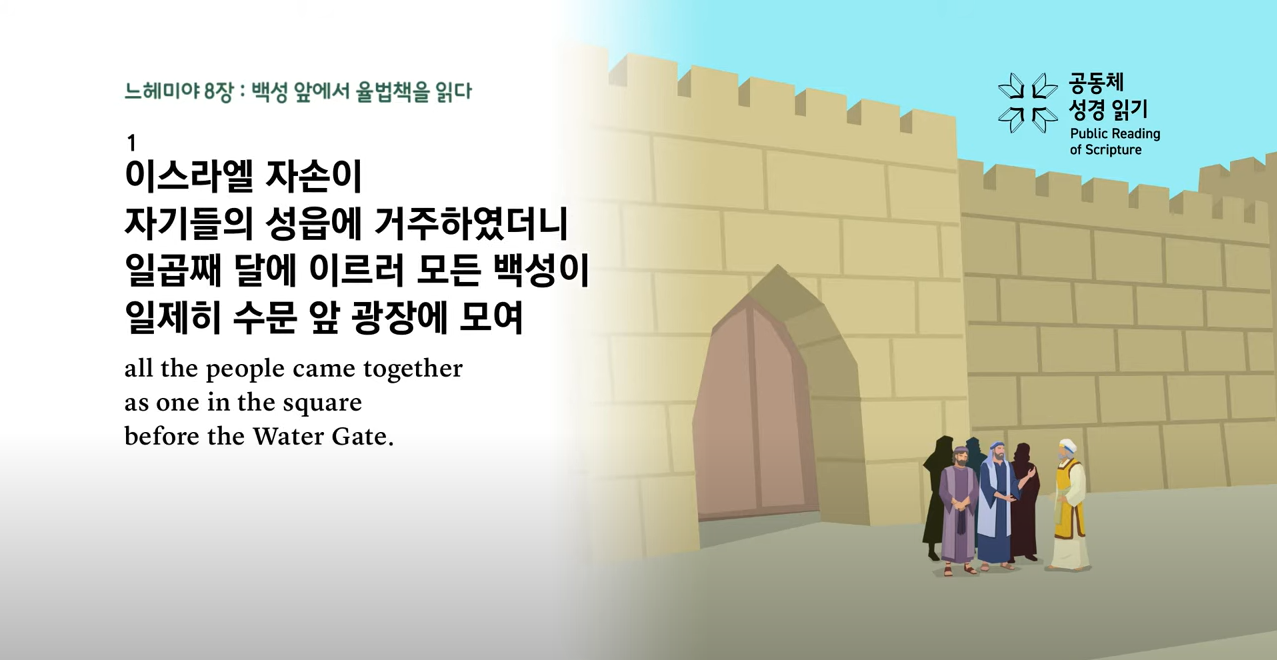 https://youtu.be/9BdCUIkqZL4
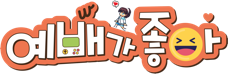 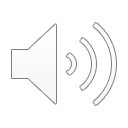 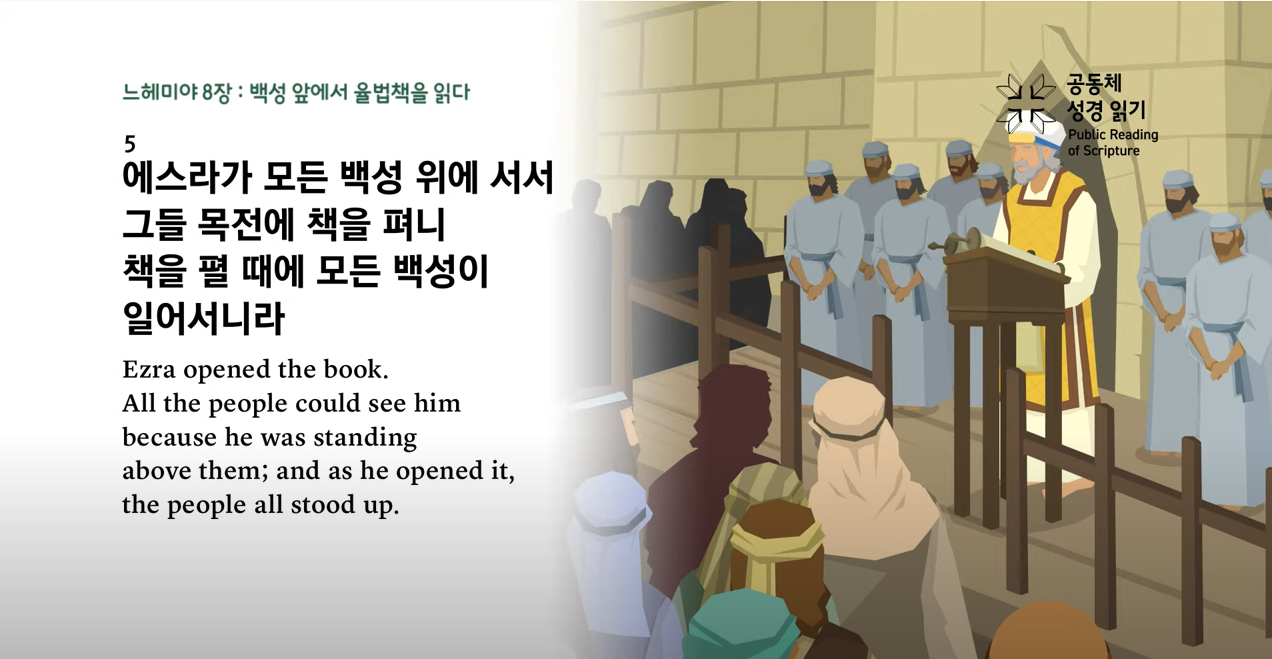 사진 한 컷
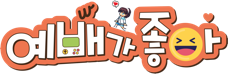 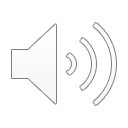 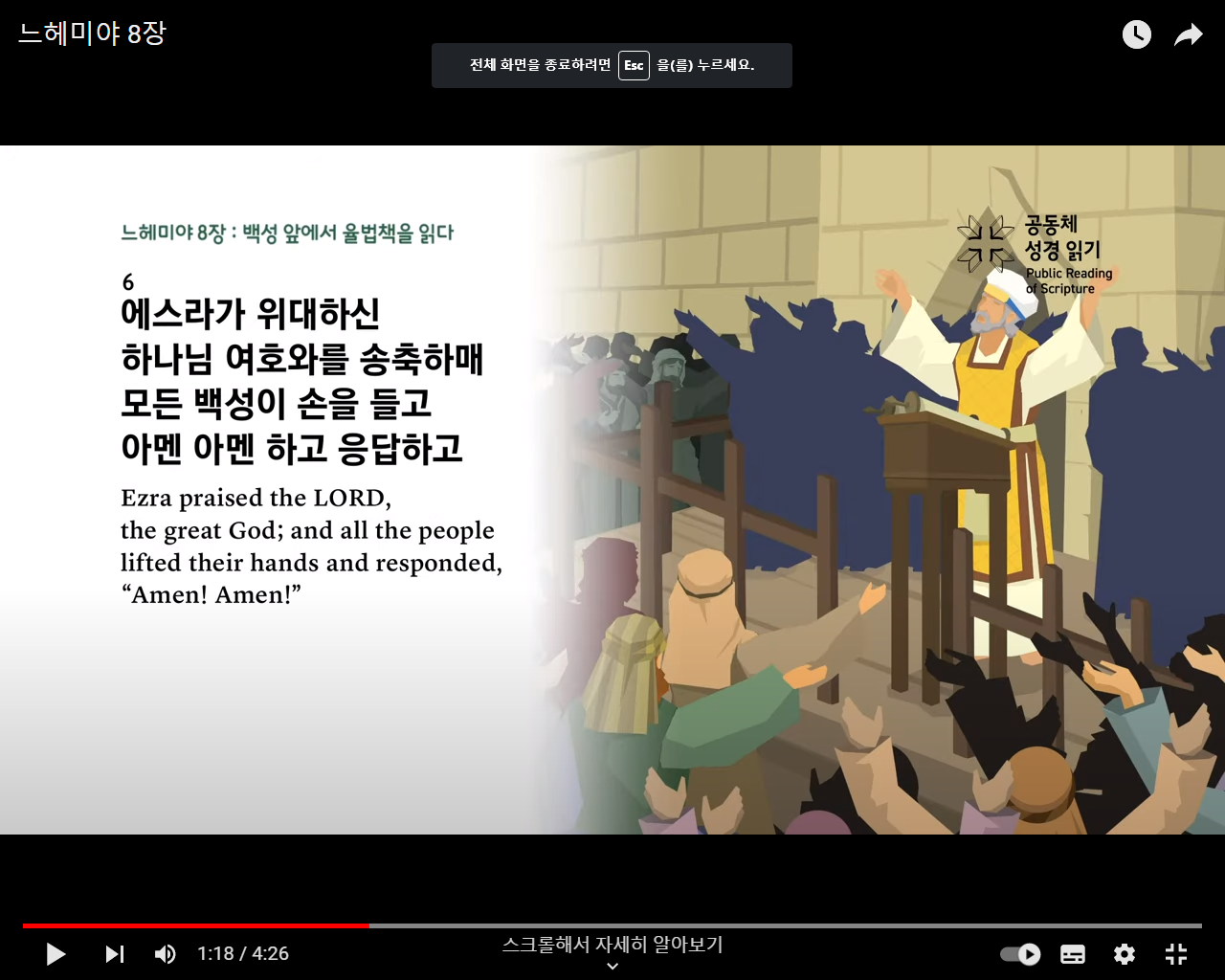 사진 한 컷
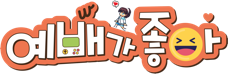 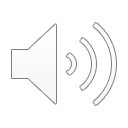 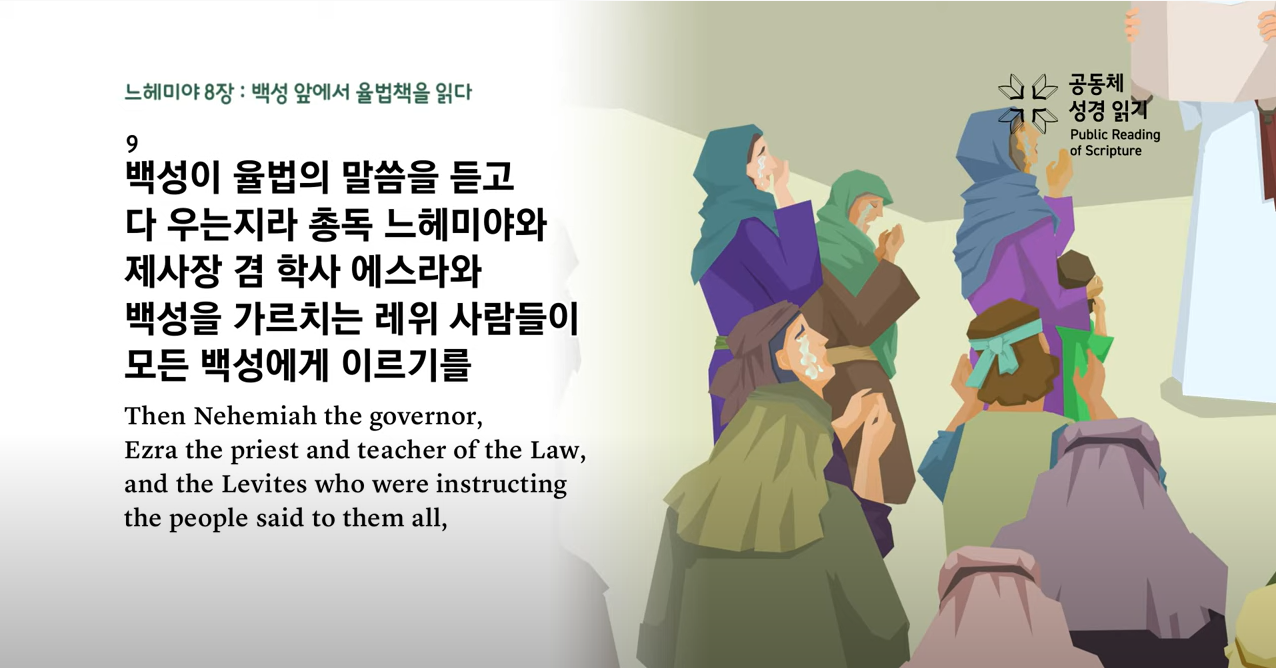 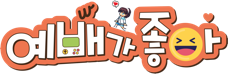 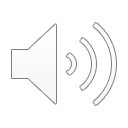 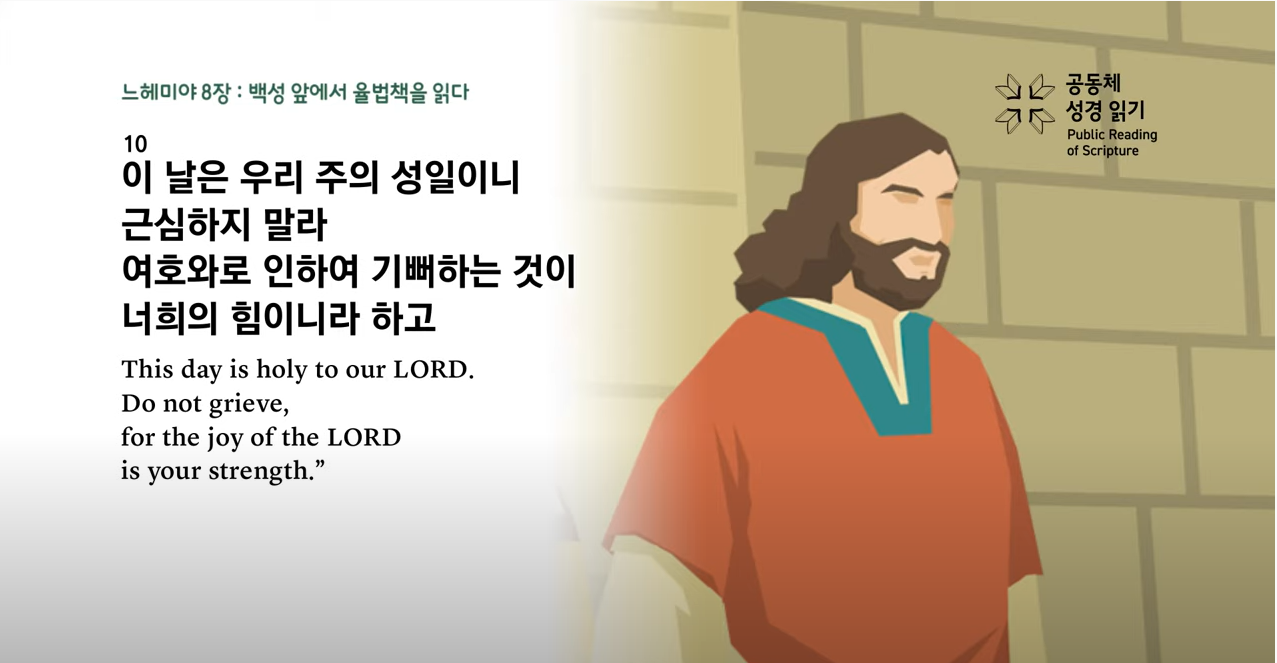 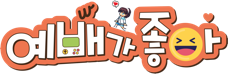 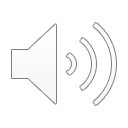 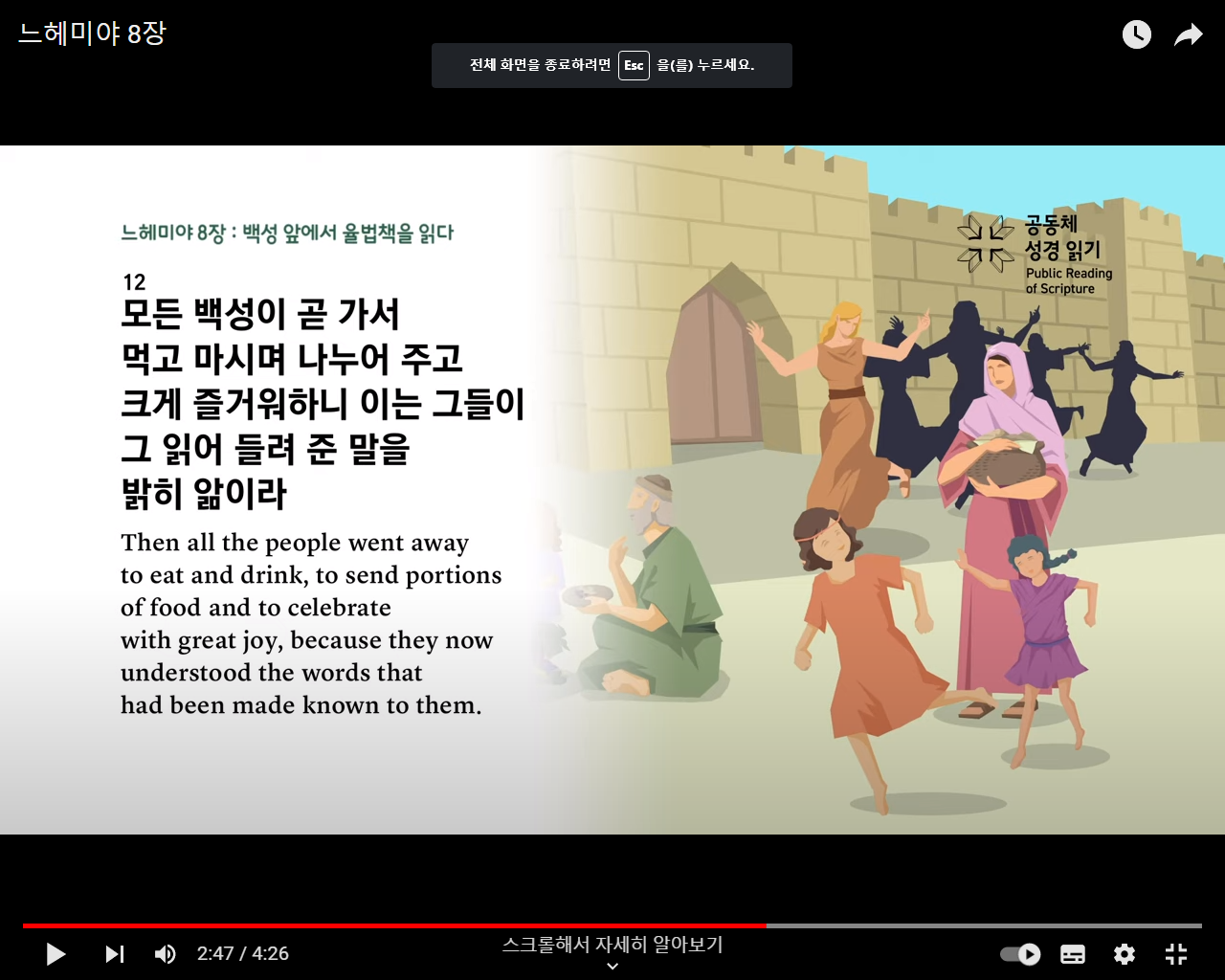 사진 한 컷
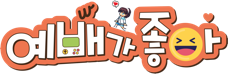 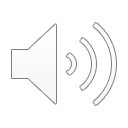 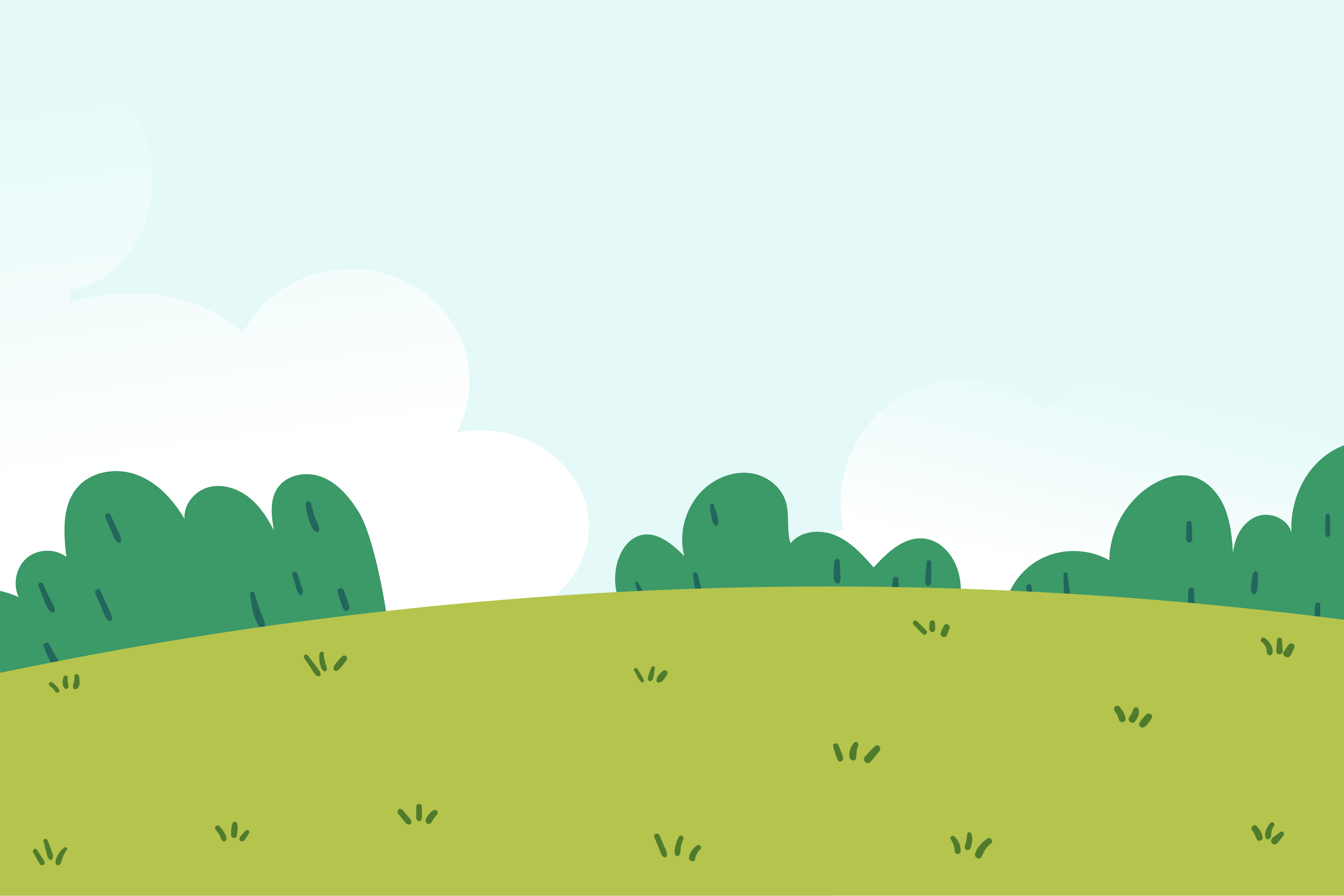 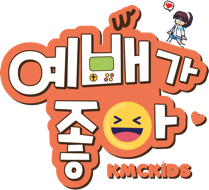 들썩들썩
좋아요
(등장인물 ??,  배역 정하기)
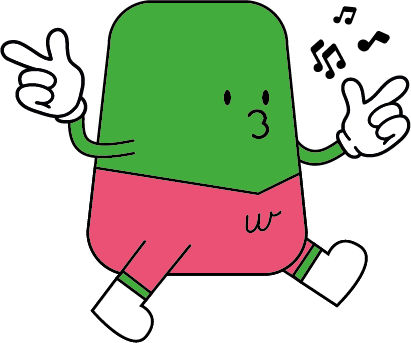 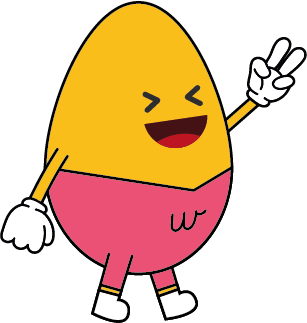 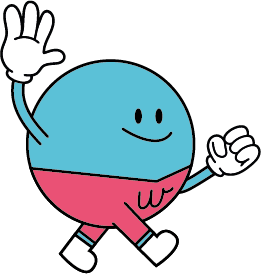 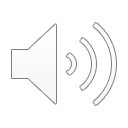 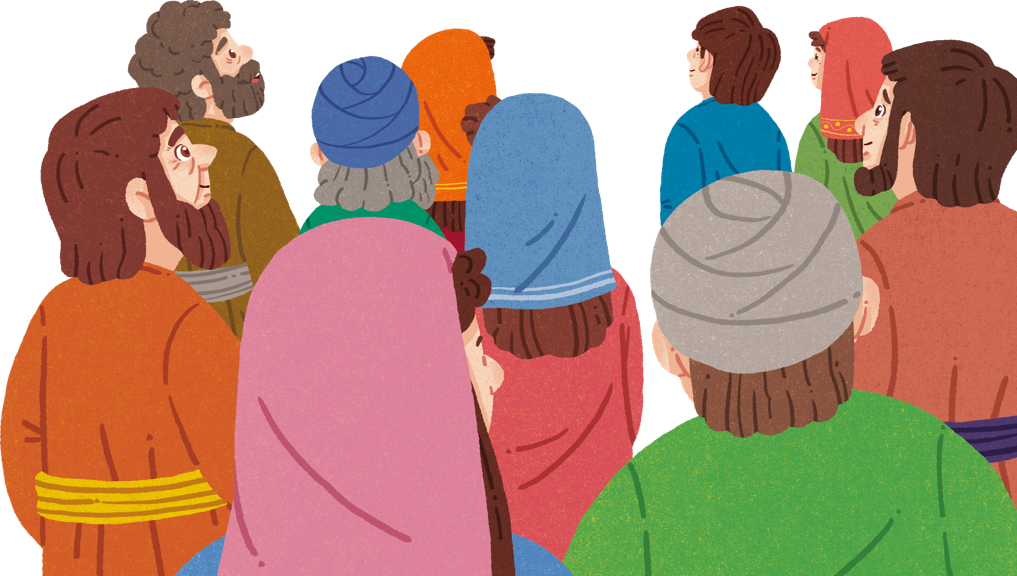 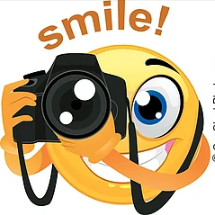 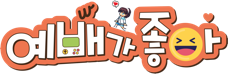 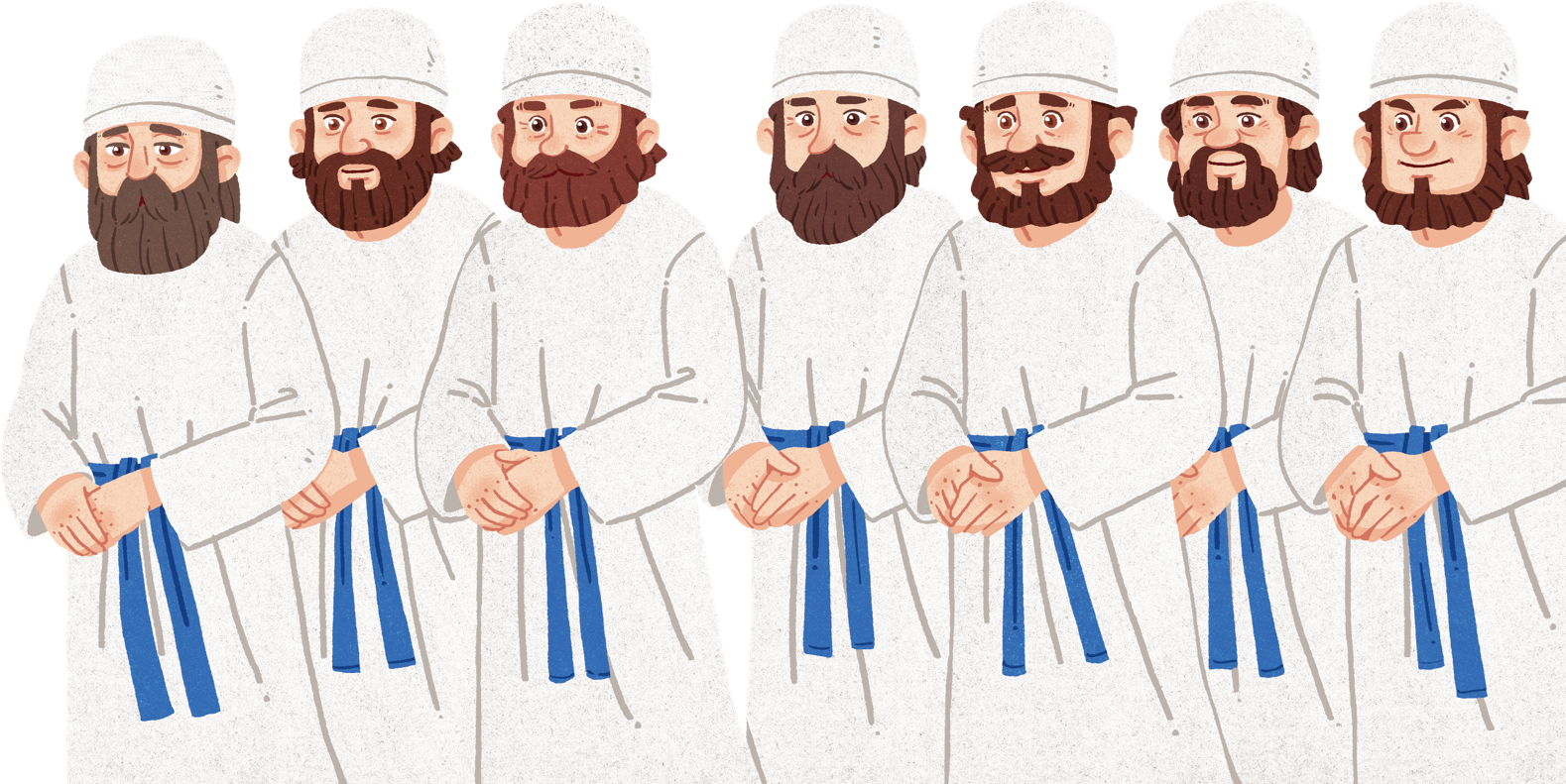 등장 인물

1,에스라(학사&제사장) : 1명

2, 느혜미야(총독) : 1명

2, 장로 : 2명

3, 백성 :6명

4, 기자 : 1명
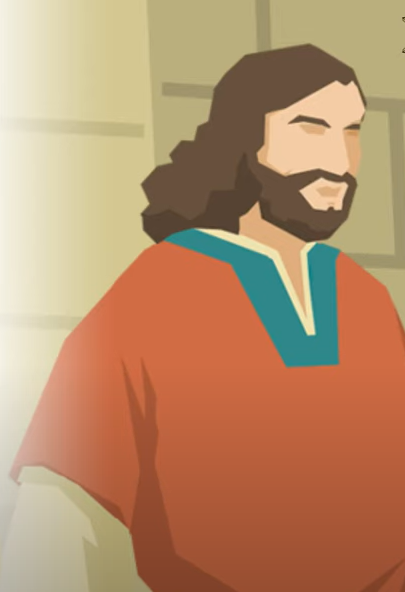 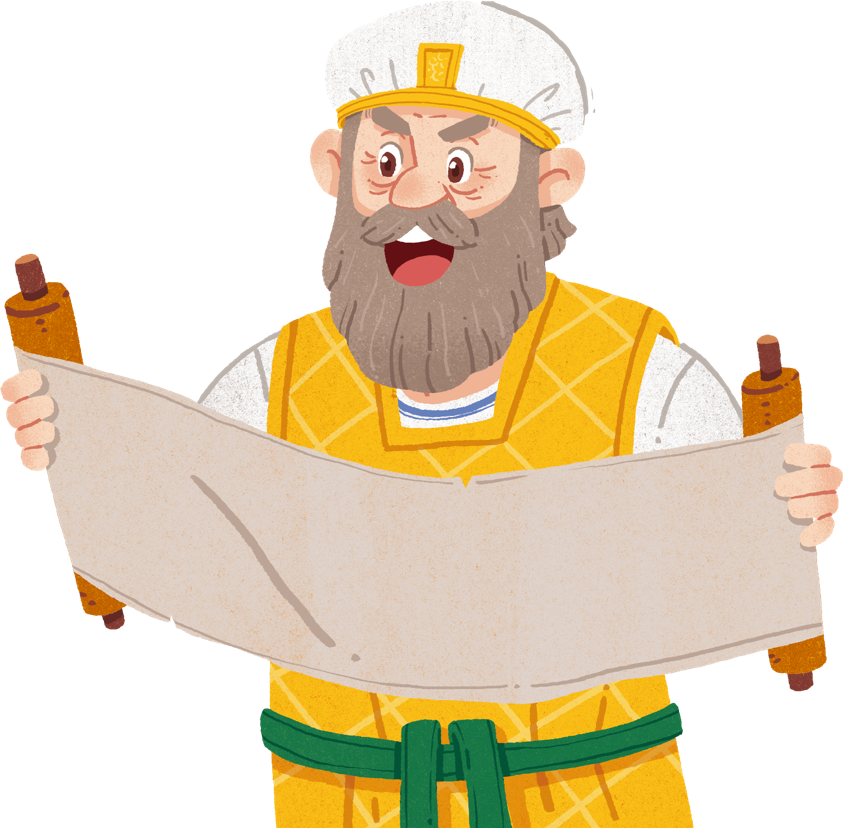 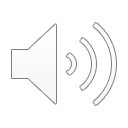 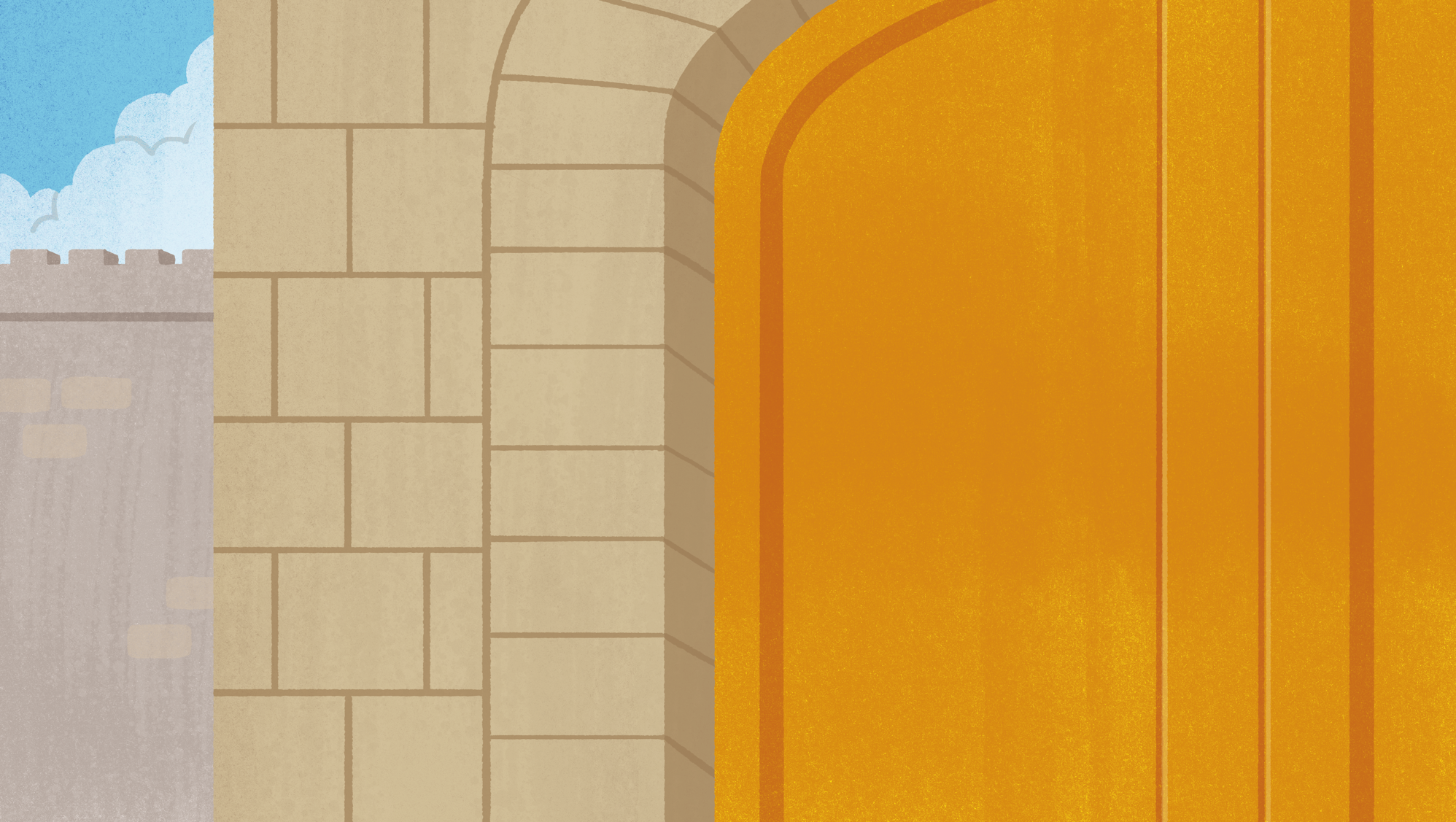 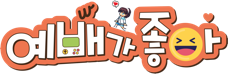 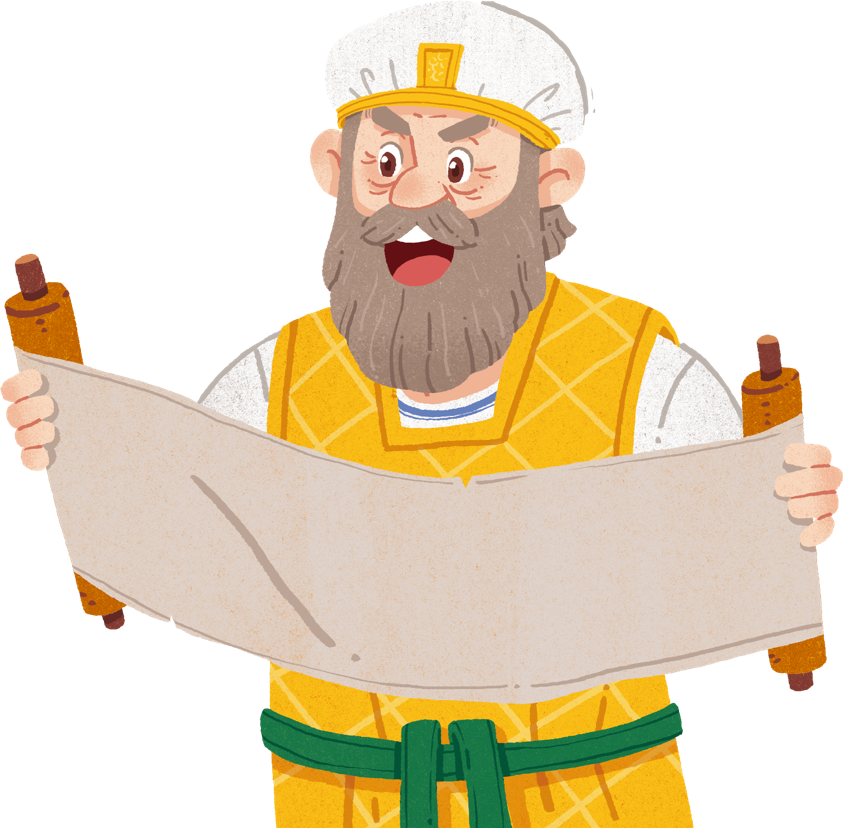 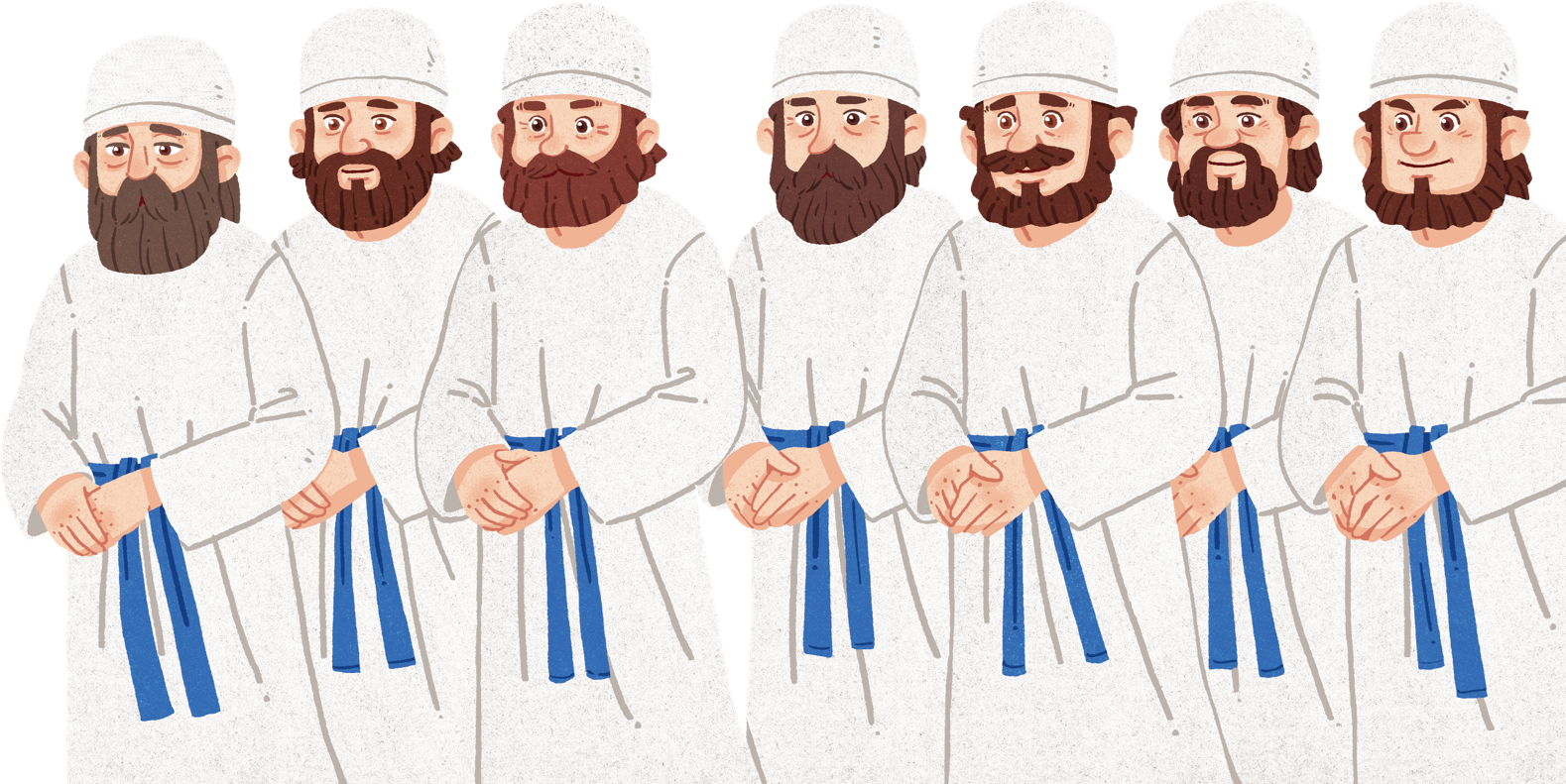 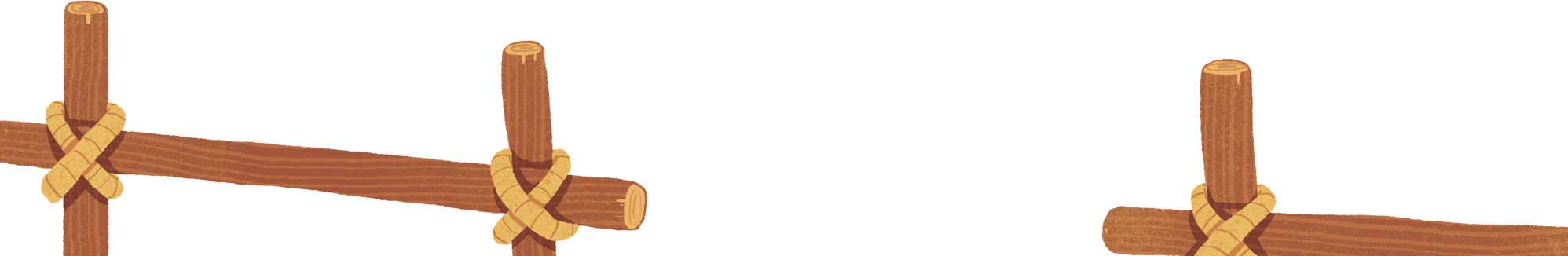 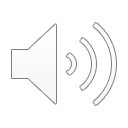 사진 한 컷
대본 – 첫 번째
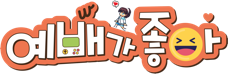 * 배역에 따라 준비 된 복장을 입는다

     o 에스라 : (두루마리 들고 책을 편다 )

     o 느혜미야, 장로 : (에스라 옆에 서 있는다)

     o 백성 : (앉아 있다가 책을 펼 때 모든 백성이 일어 선다)

     o 기자 : 이 역사적인 사실을 (사진 한 컷)
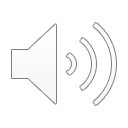 사진 한 컷
대본 – 첫 번째
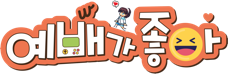 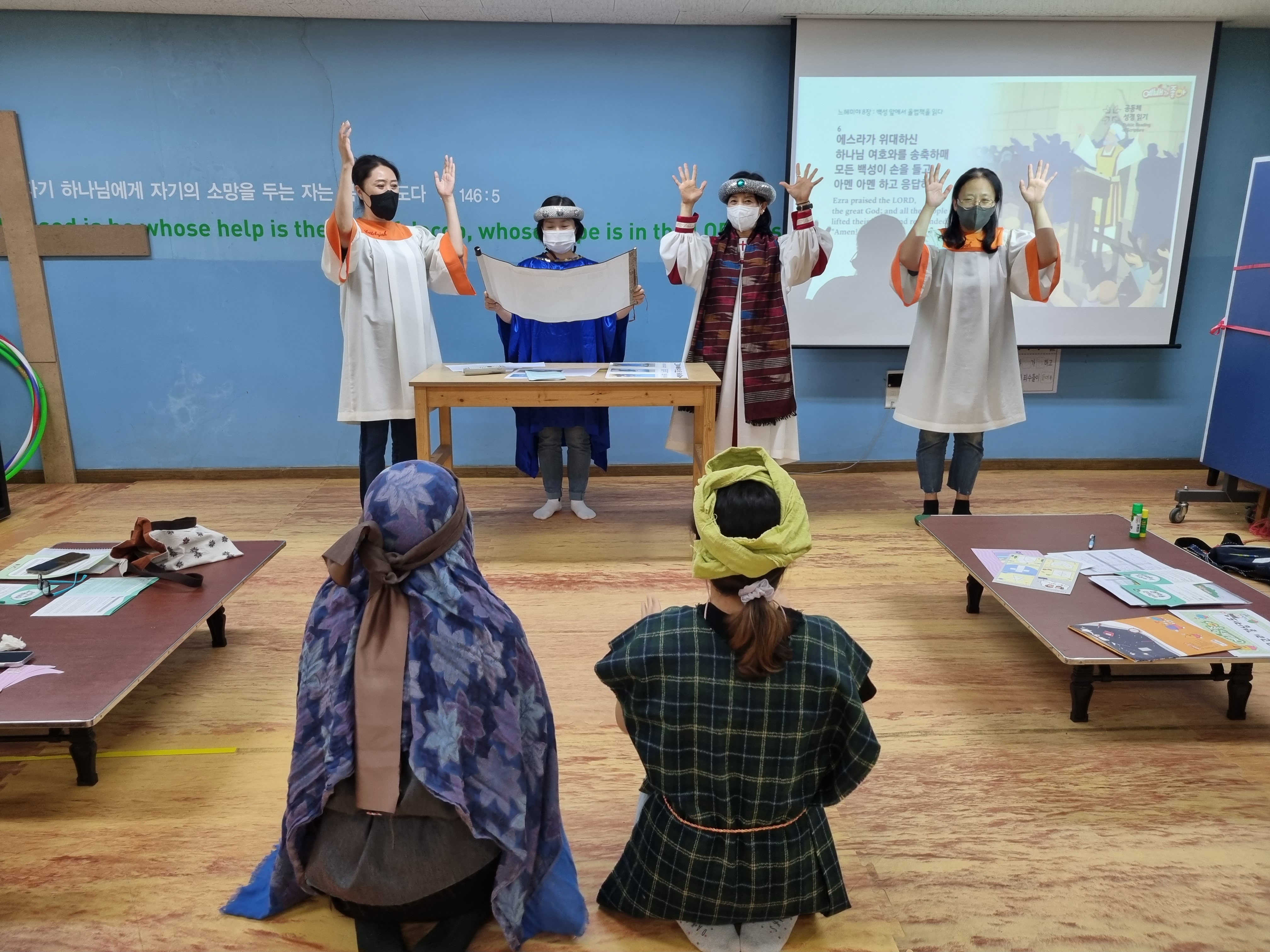 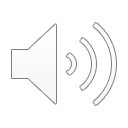 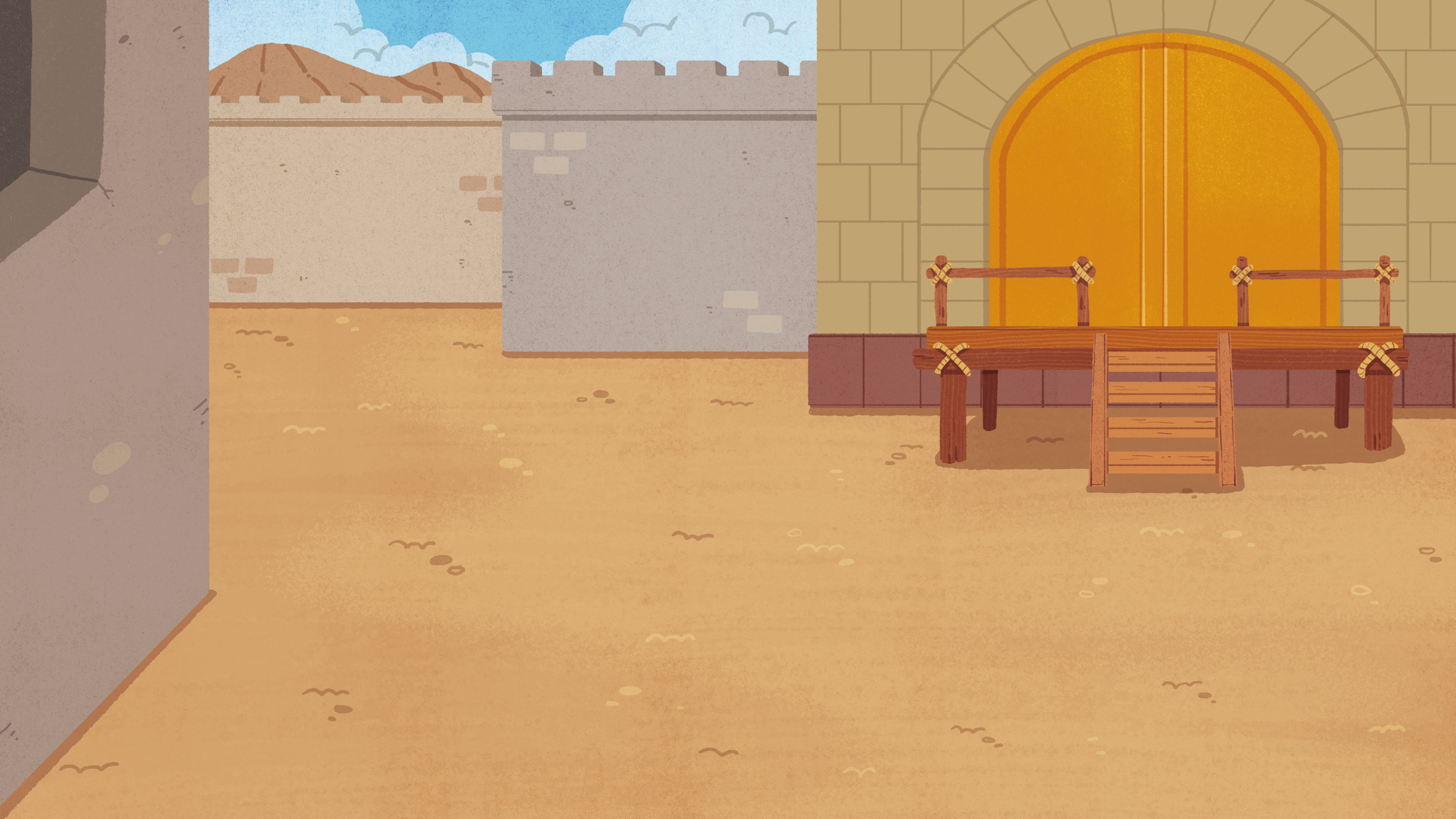 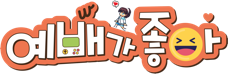 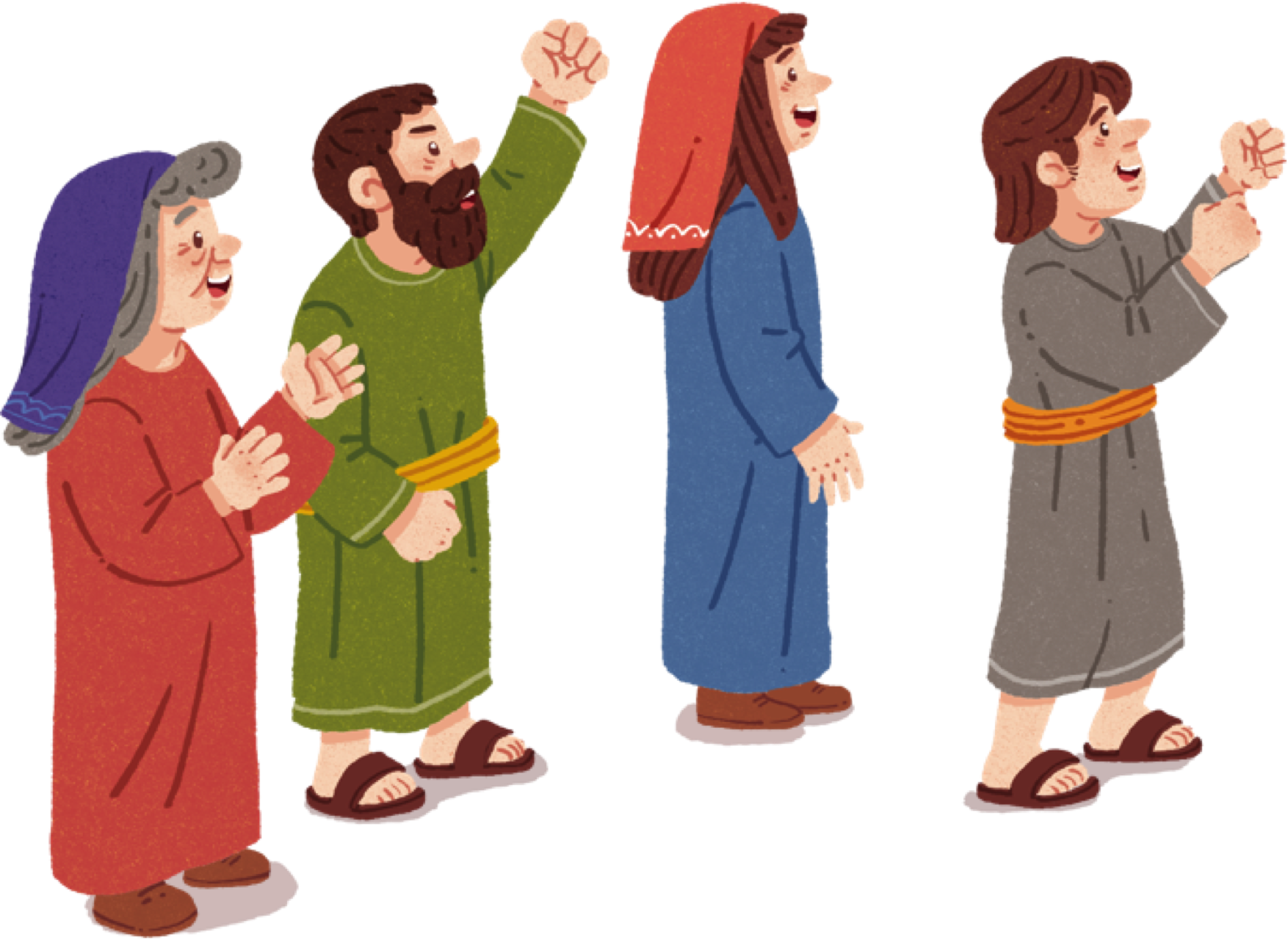 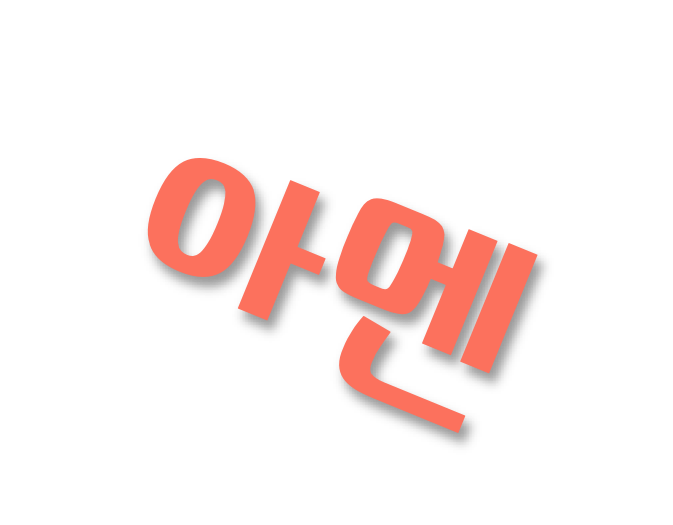 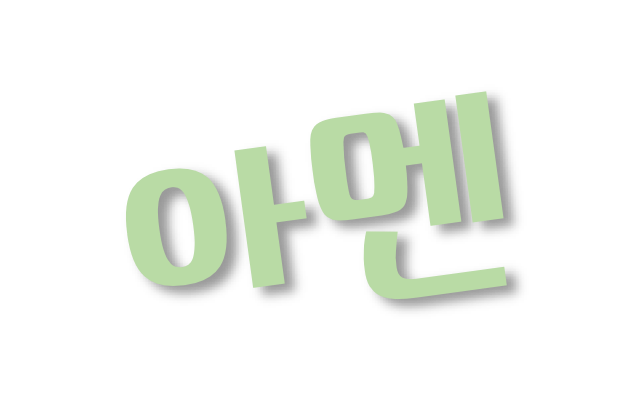 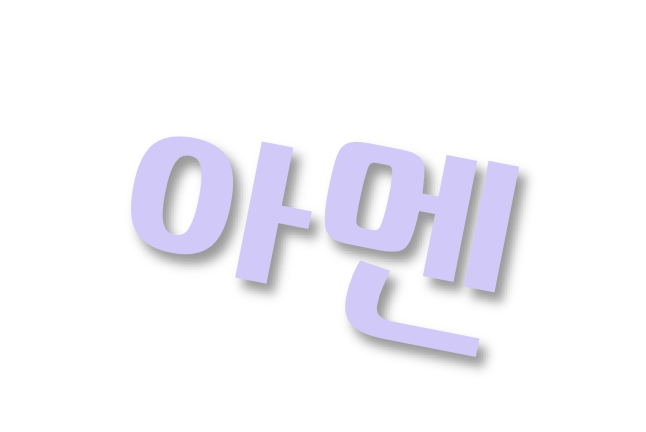 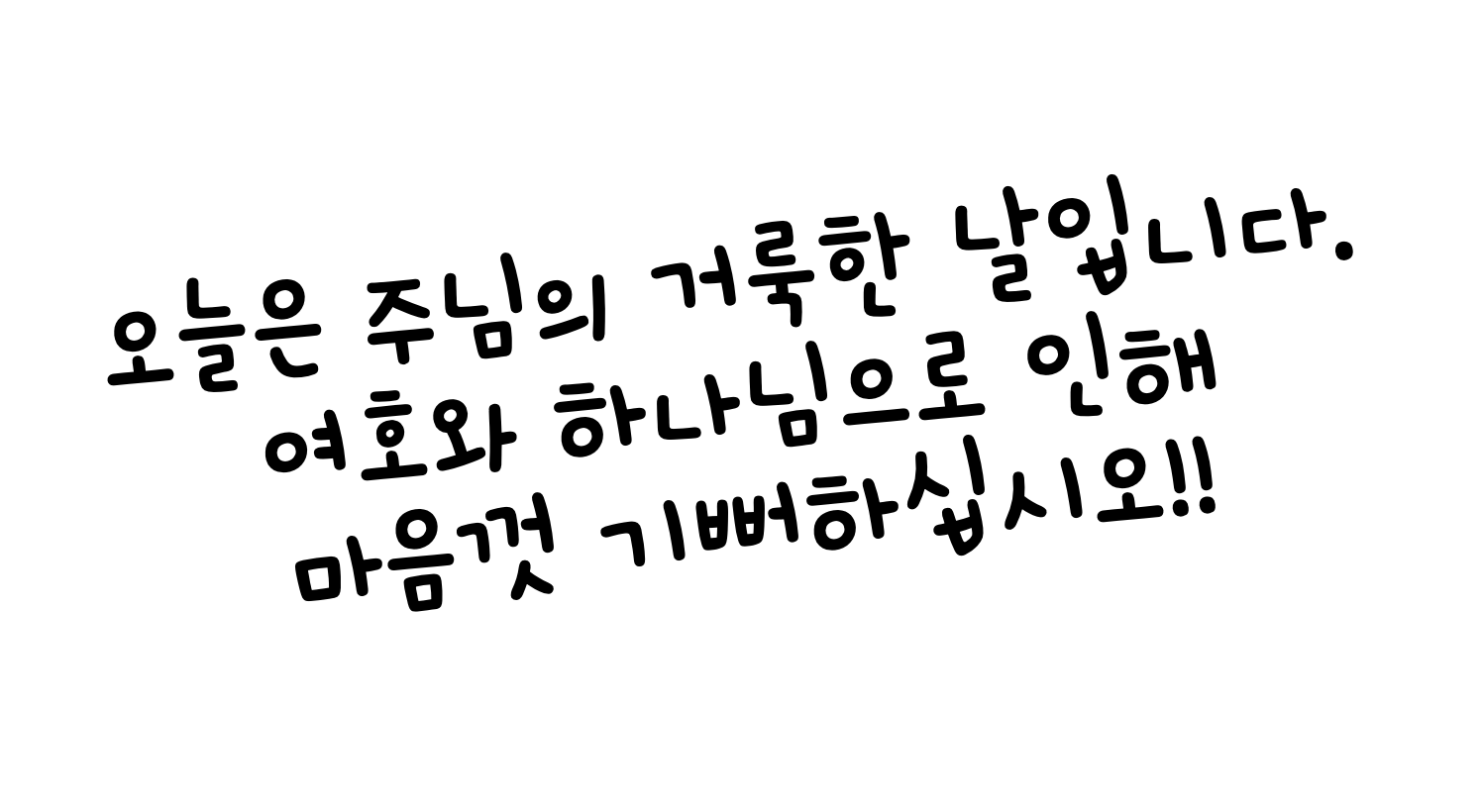 오늘은 주님의 거룩한 날입니다.
여호와 하나님으로 인해 
마음껏 기뻐하십시오!!
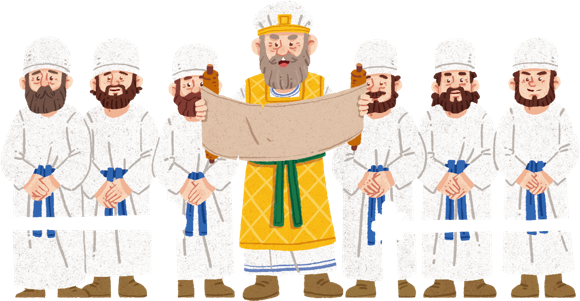 아멘
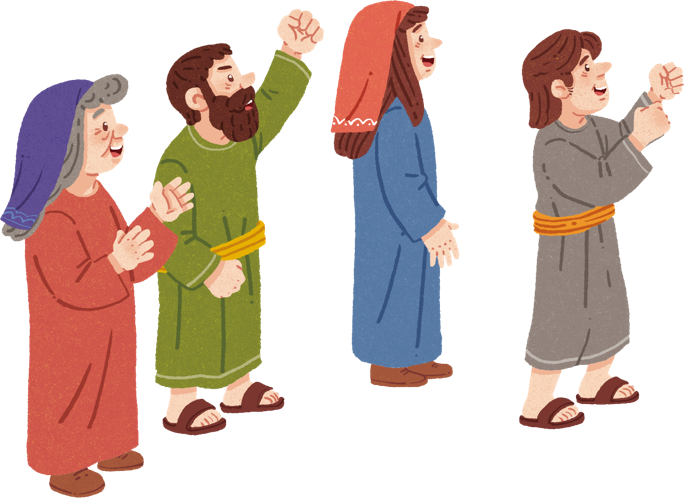 아멘
아멘
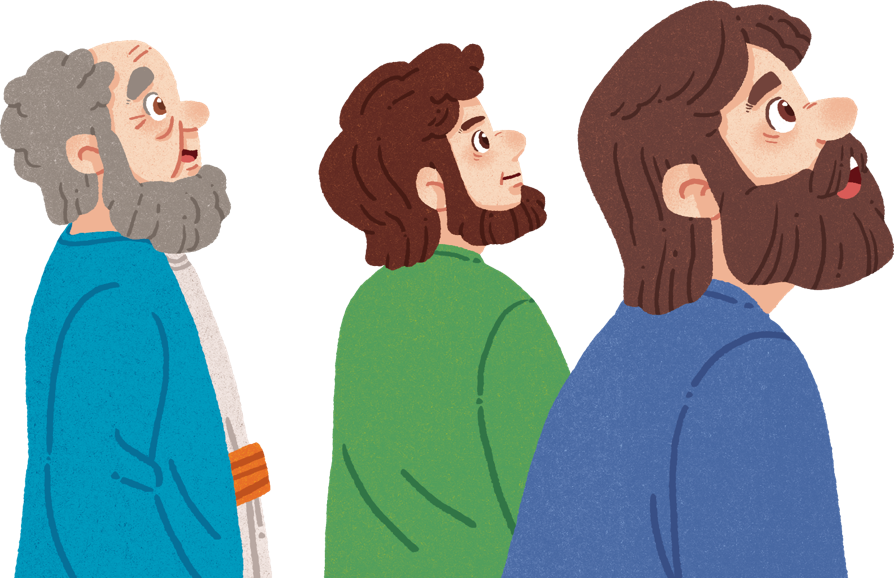 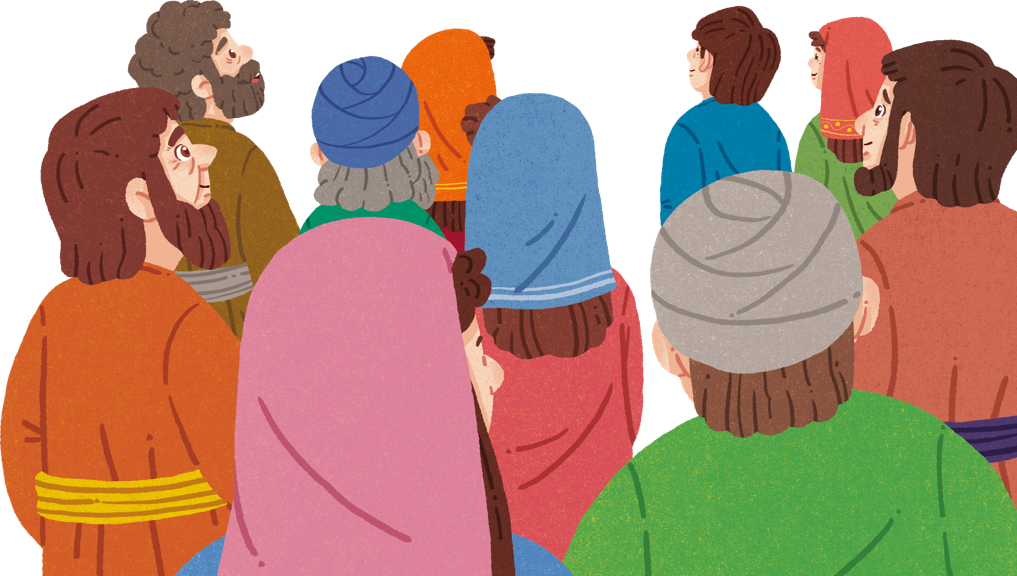 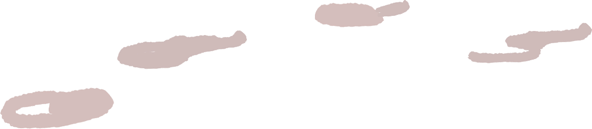 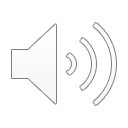 사진 한 컷
대본 – 두 번째
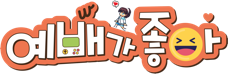 o 에스라 : 낭독한다
          1) 시편 말씀을 읽는다 (송축)
          2) 여호와는 네게 복을 주시고 너를 지키시기를 원하며
               여호와는 그 얼굴로 네게 비취사, 은혜 베푸시기를 원하며 
               여호와는 그 얼굴을 네게로 향하여 드사 평강 주시기를 원하노라 (민수기 6장 24~26절) 
           3)  “하나님이 세상을 이처럼 사랑하사 독생자를 주셨으니 
                 이는 그를 믿는 자마다 멸망하지 않고 영생을 얻게 하려 하심이니라” (요한복음 3장 16절)

     o 느혜미야, 장로 : (에스라 옆에 서 있기)

     o 백성 : 
          1) 아멘아멘, 할렐루야~ (일어서서 앉아서 손을 들고)
          2) 아멘아멘, 할렐루야~ (손을 들고)
          3) 예수님이 우리들의 죄 때문에 이 땅에 오신다고
               하나님께서 우리를 얼마나 사랑하는지 알겠어 
               하나님 감사합니다 외친다 (얼굴을 땅에 대고 엉엉 소리 내어 운다 )

     o 기자 : 이 역사적인 사실을 (사진 한 컷)
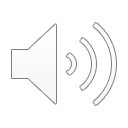 사진 한 컷
대본 – 두 번째
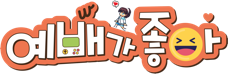 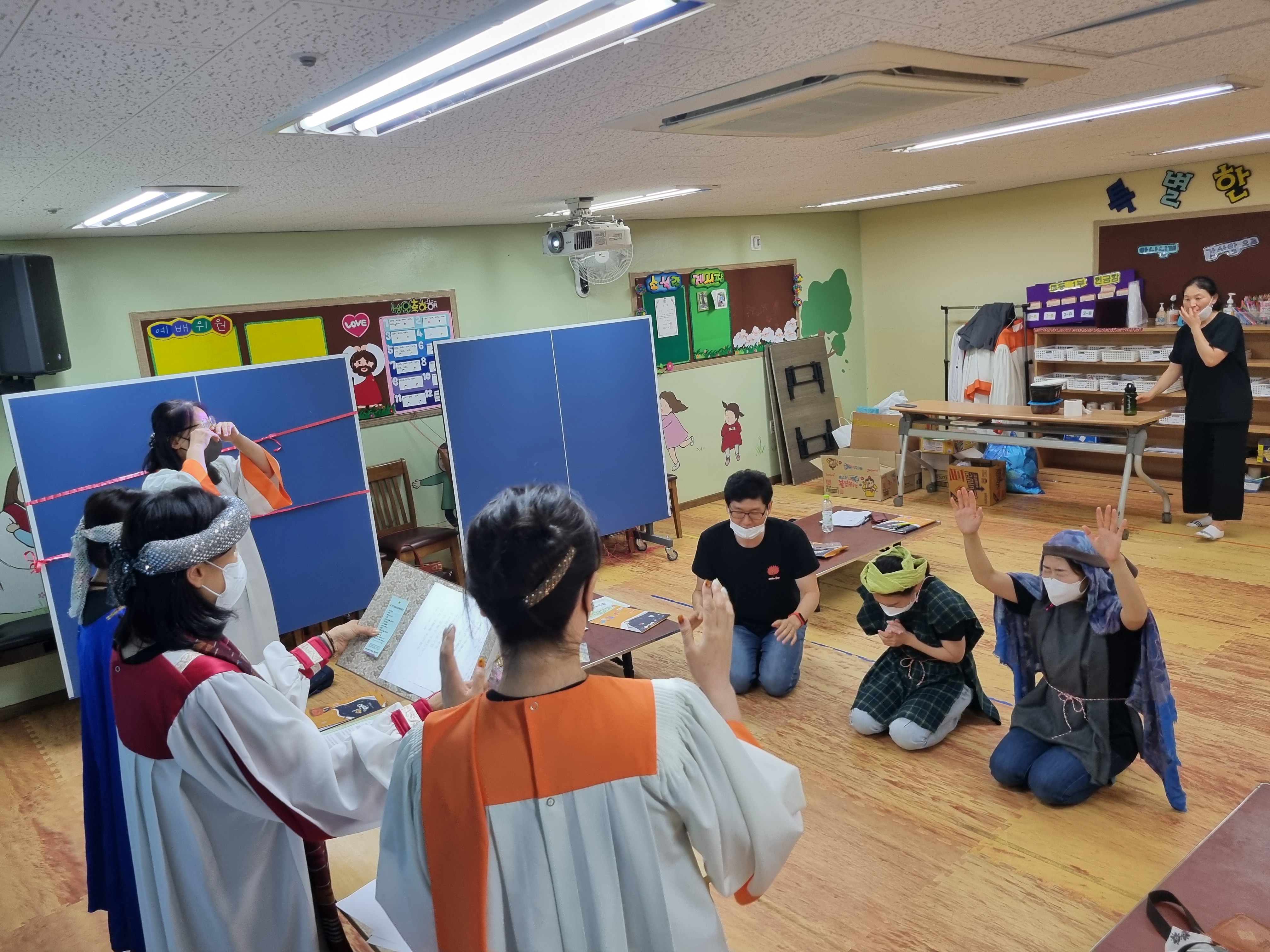 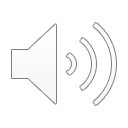 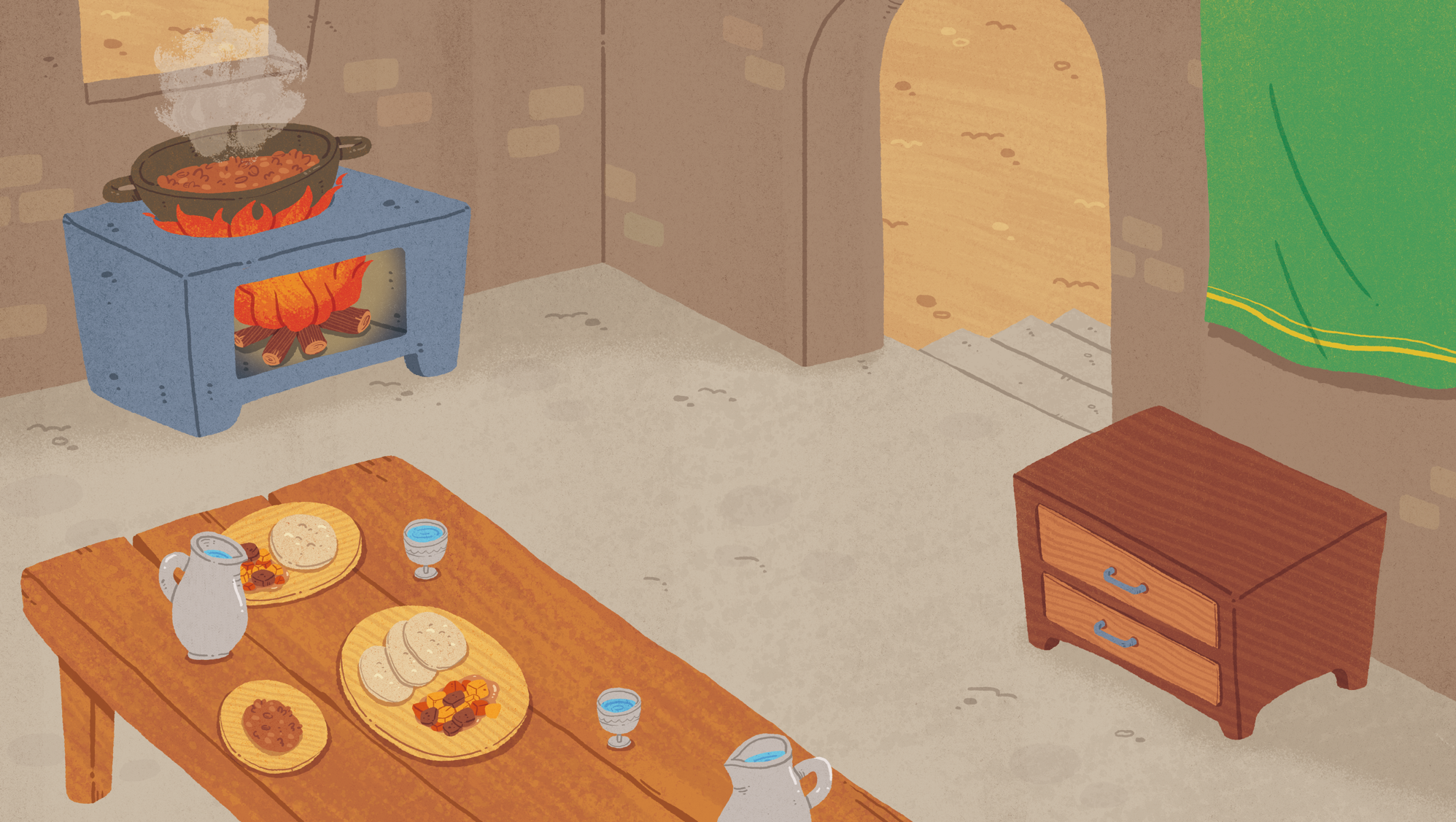 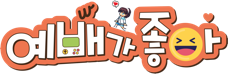 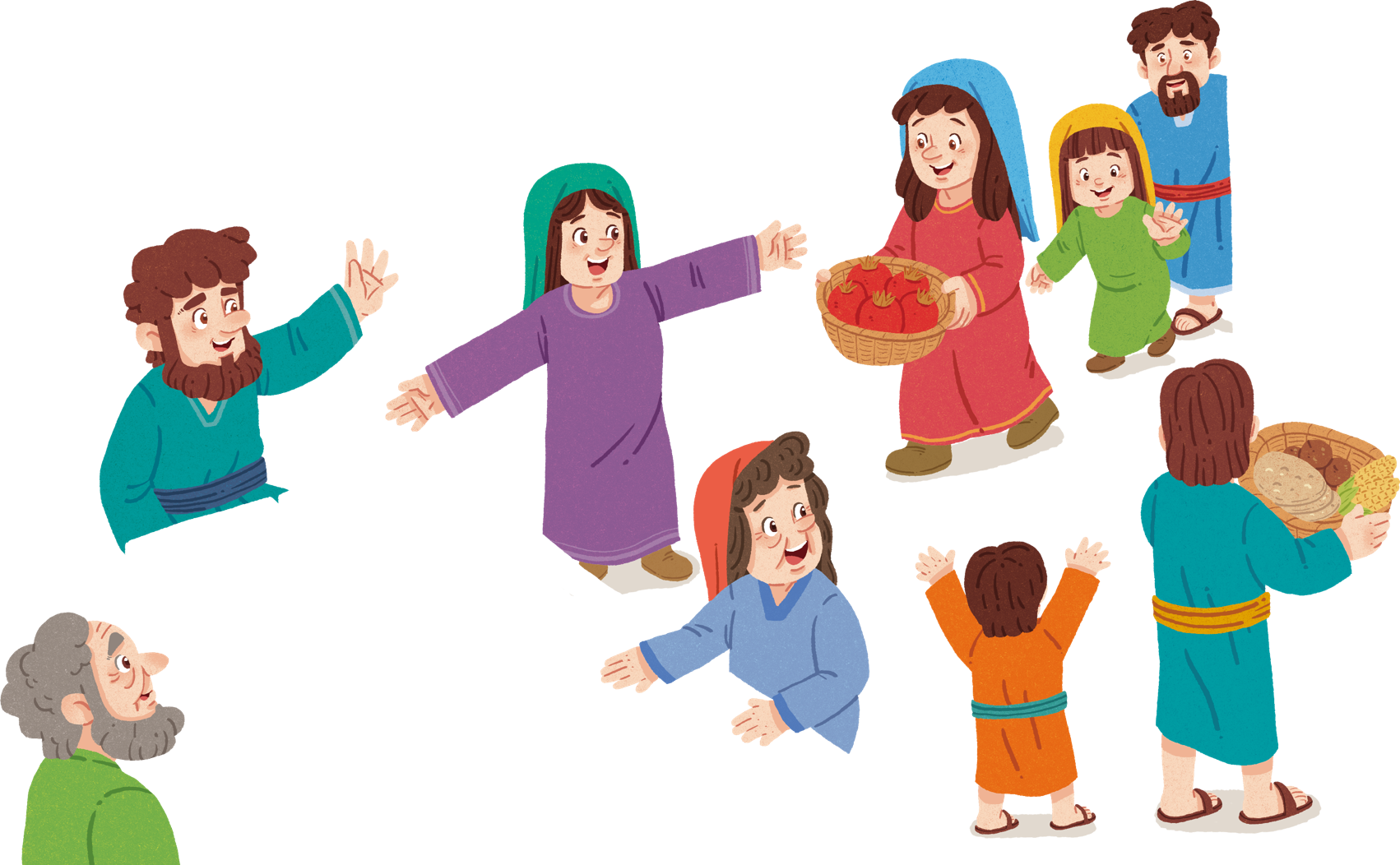 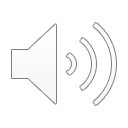 사진 한 컷
대본 – 세 번째
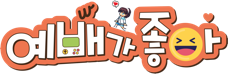 o 느헤미야 : 선포한다

             오늘은 너희 하나님 여호와의 성일이니 슬퍼하지 말며 울지 말라 (느 8:10)      
             너희는 가서 살진 것을 먹고 단 것을 마시되 준비하지 못한 자에게는 나누어 주라
 
             이 날은 우리 주의 성일이니 근심하지 말라 
             여호와로 인하여 기뻐하는 것이 너희의 힘이니라

     o 에스라 : (옆에 서 있기)
     o 장로 : 하나님께서 우리를 사랑 하십니다. (백성들에게 음식을 나눠 주면서) 

     o 백성 : 하나님 감사합니다. 
                     하나님 사랑해 주셨어 감사합니다. 
                     기뻐하며 하나님 말씀 대로 살 거야  (식탁에 앉아서 , 또는 서서 기뻐한다)

     o 기자 : 이 역사적인 사실을 (사진 한 컷)
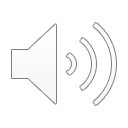 사진 한 컷
대본 – 세 번째
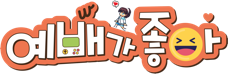 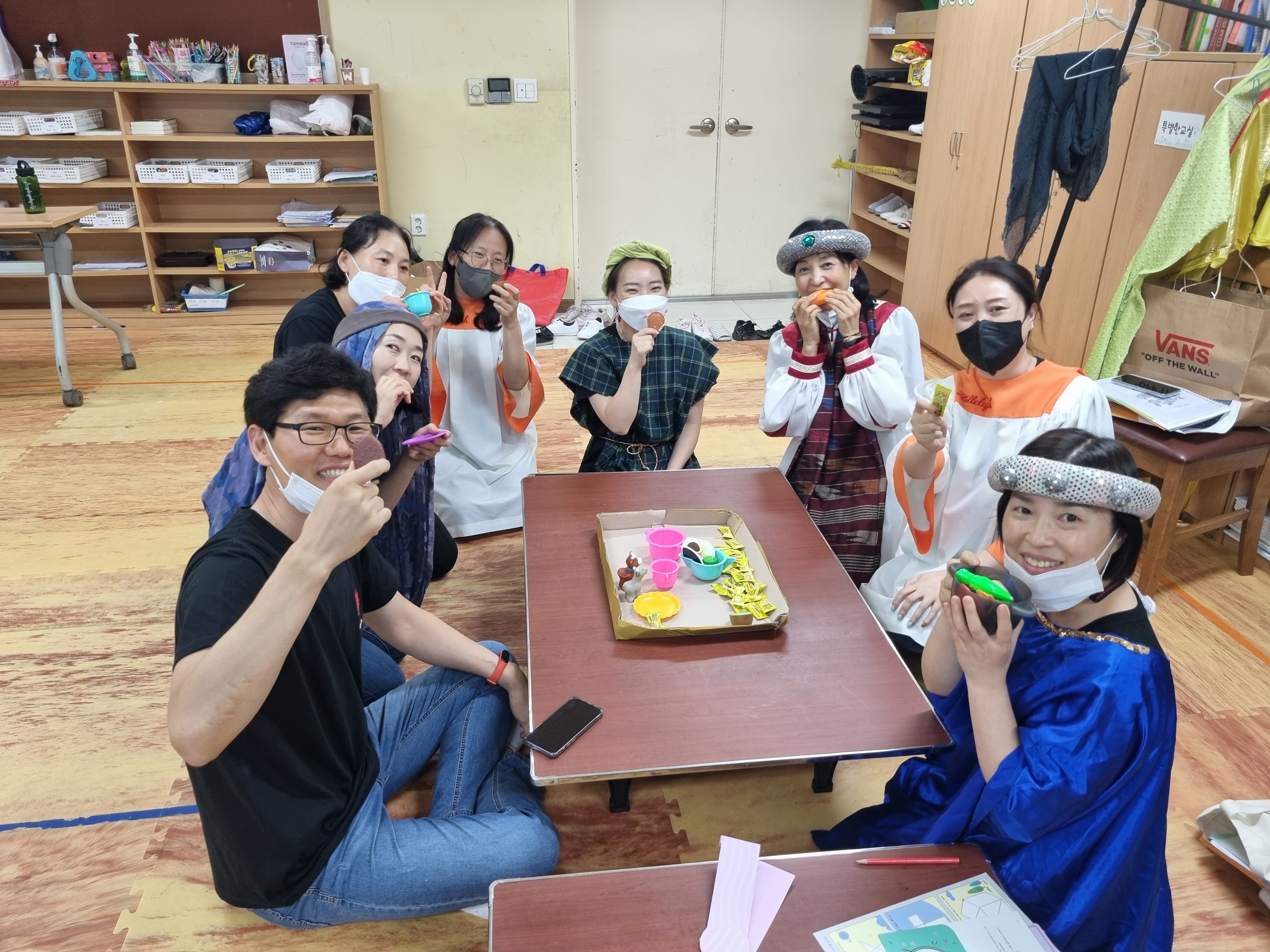 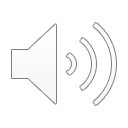 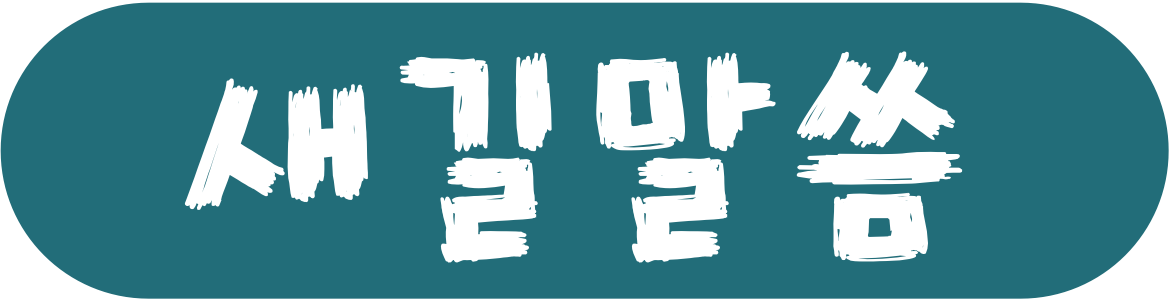 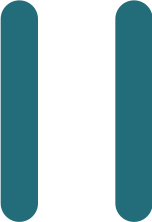 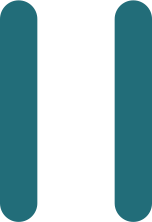 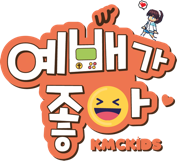 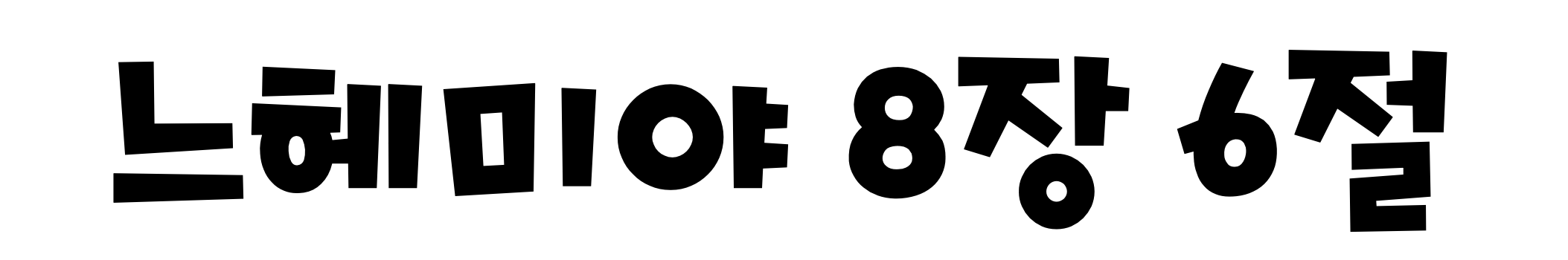 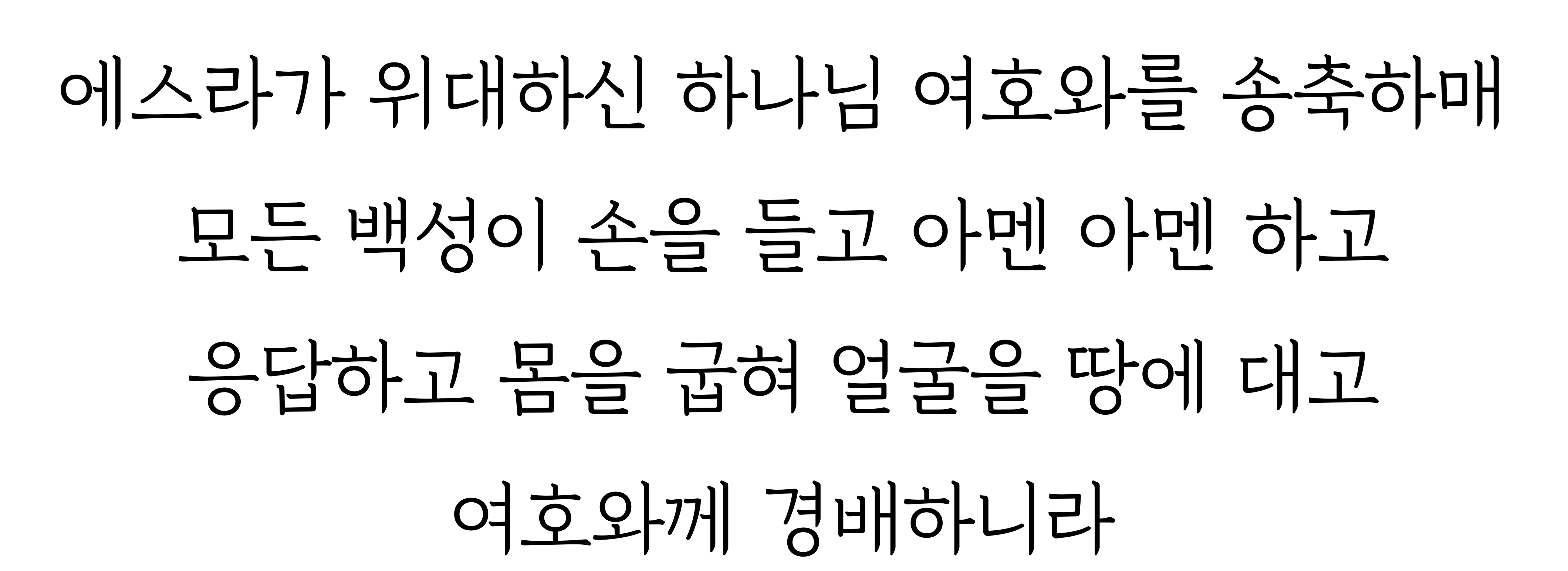 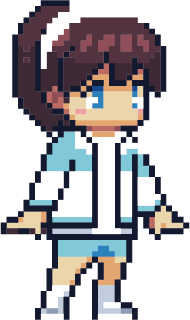 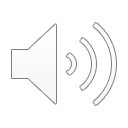 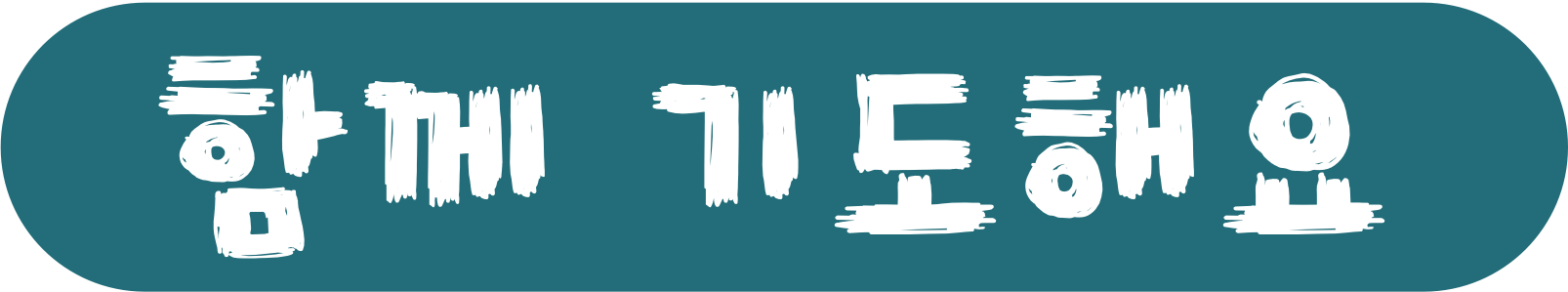 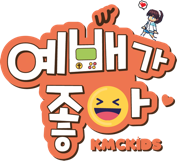 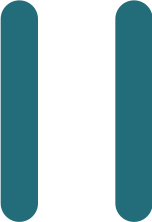 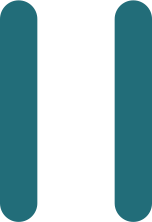 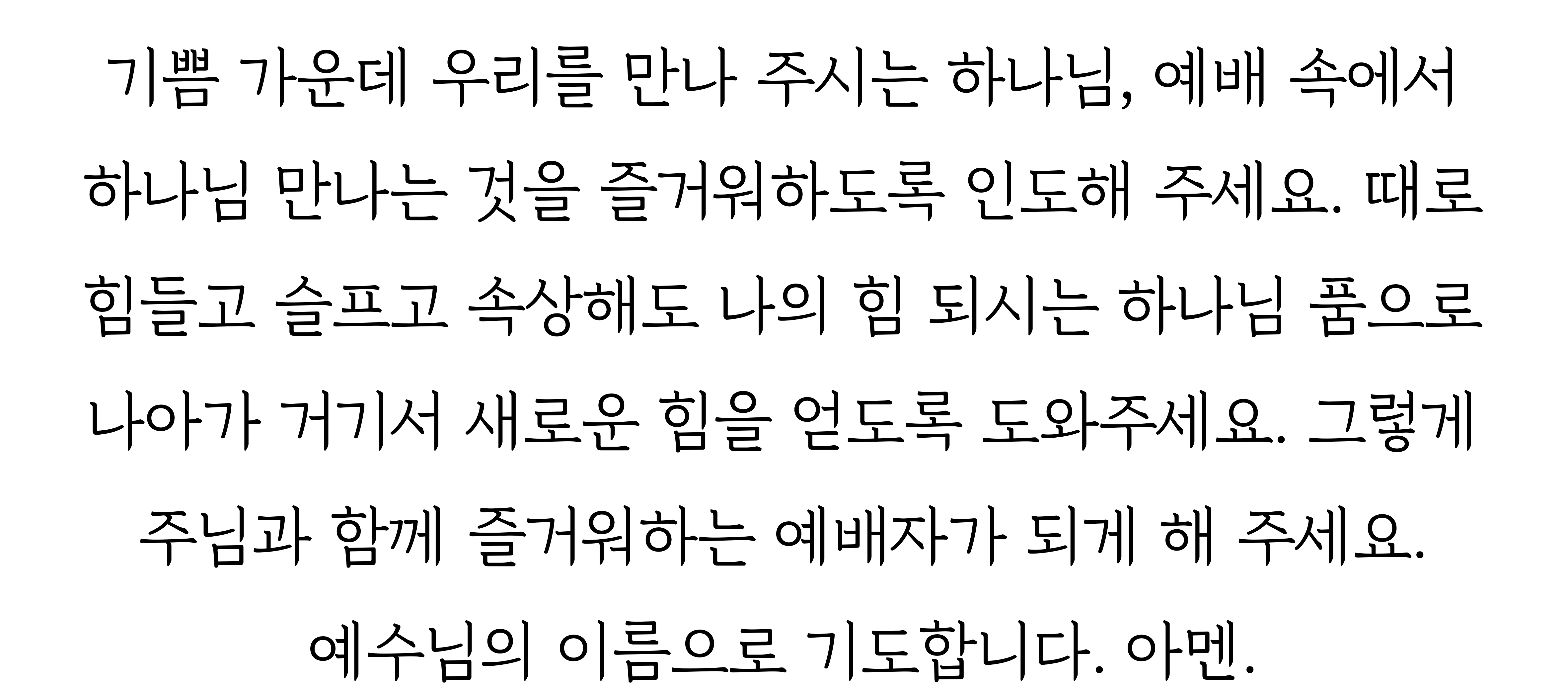 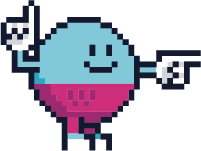 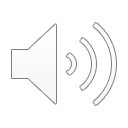 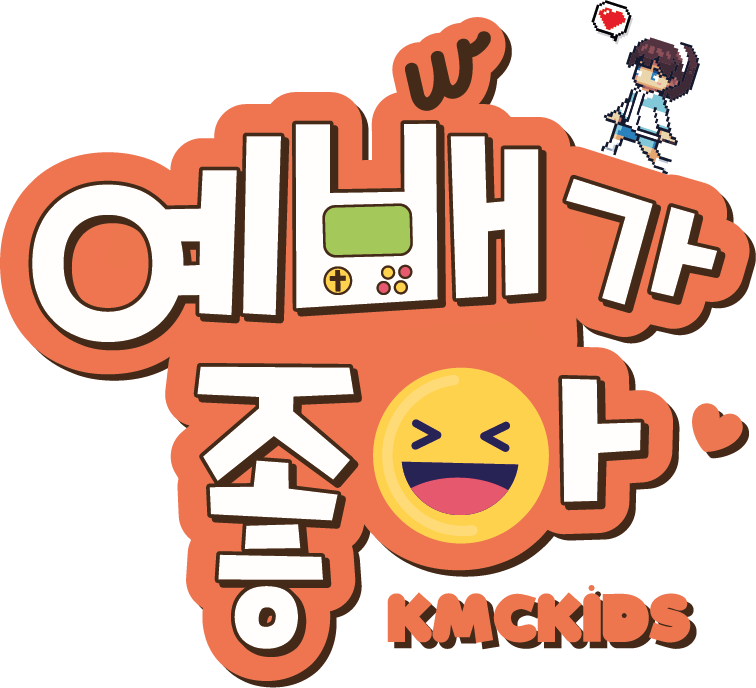 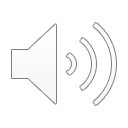